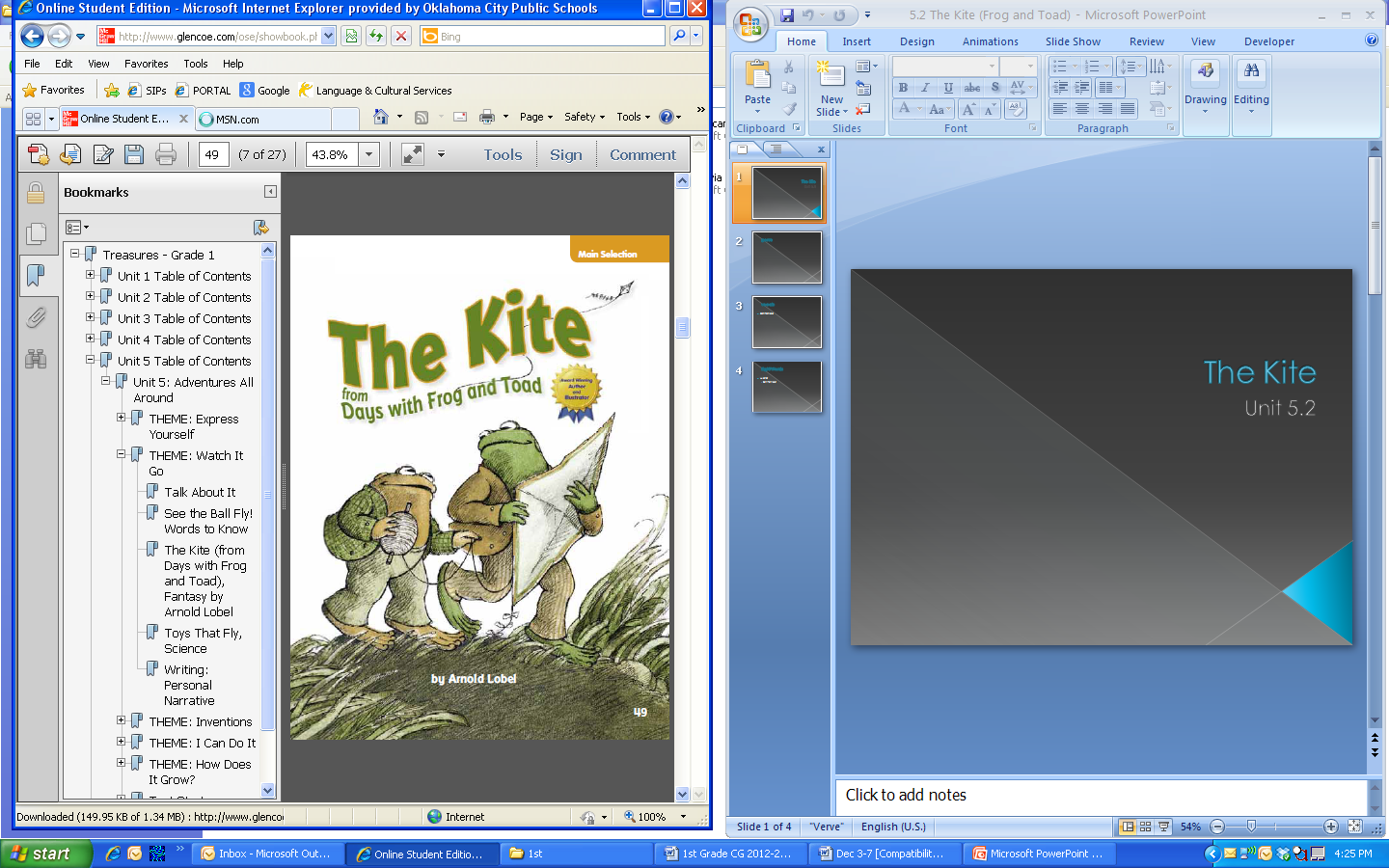 The Kite
Unit 5.2
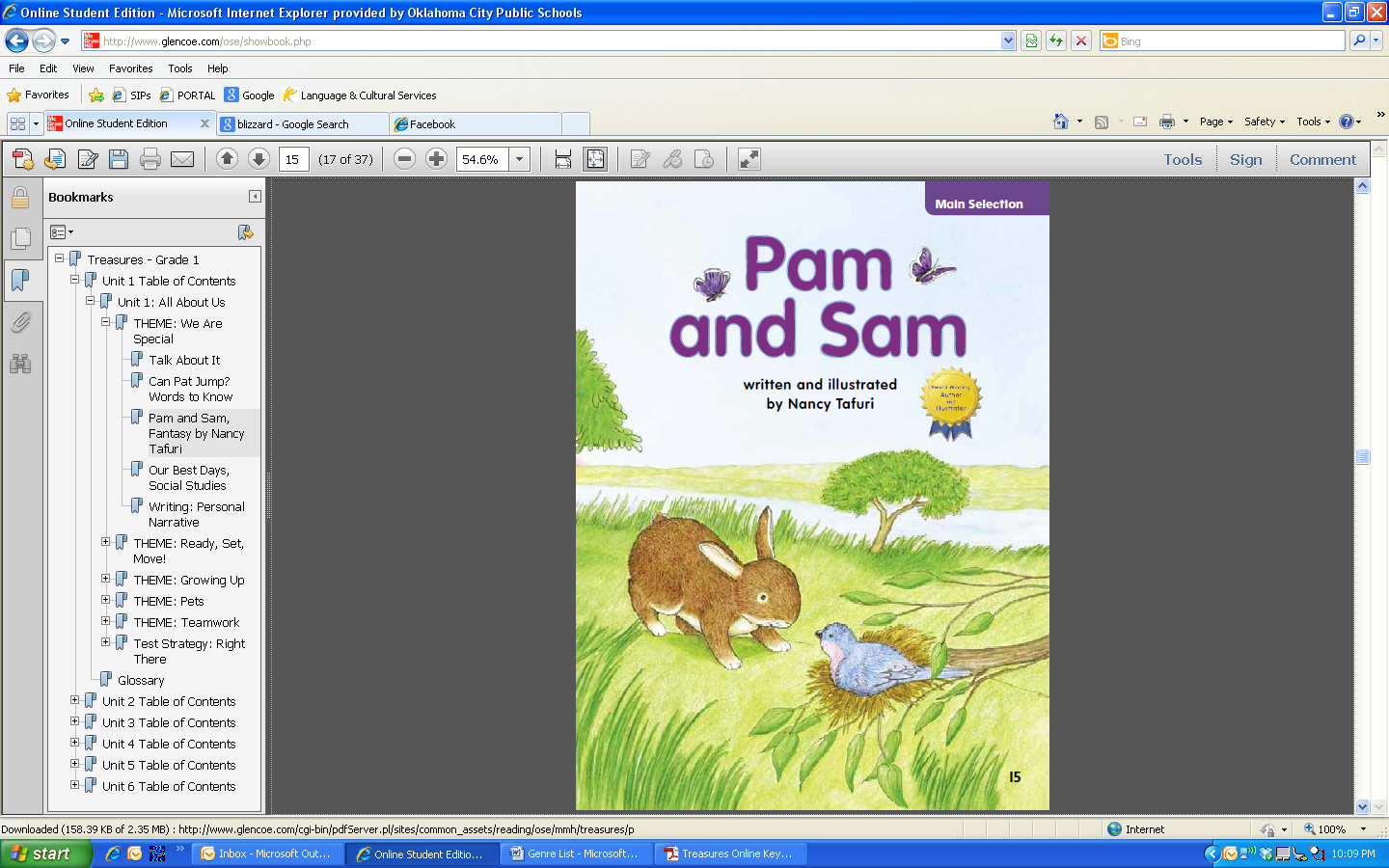 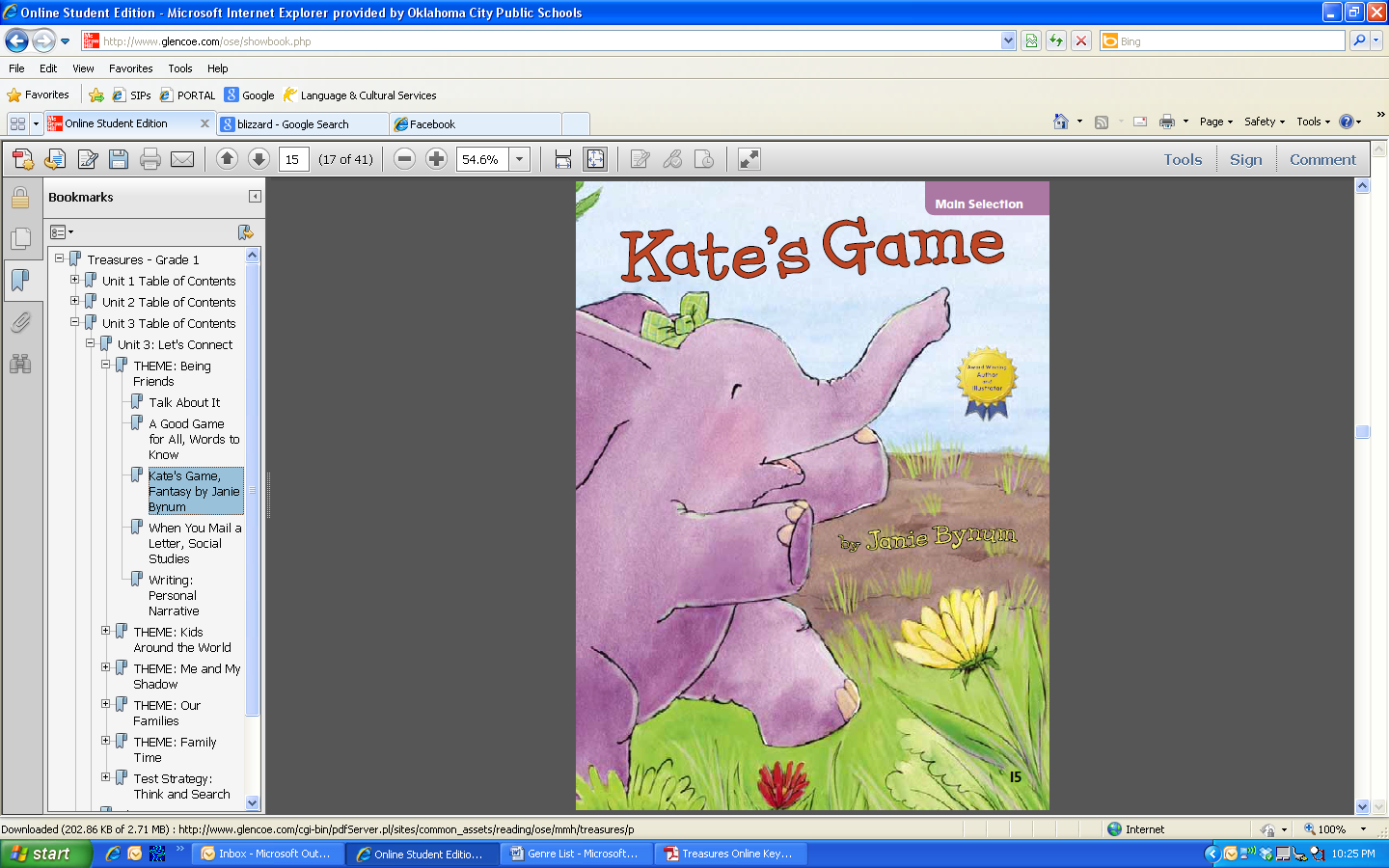 Fantasy
A fantasy is a made-up story
that could not happen in real life.
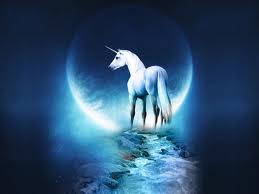 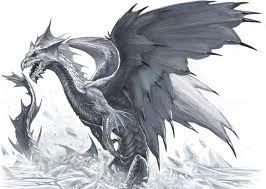 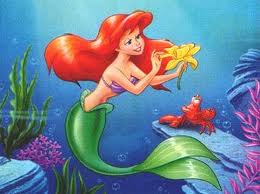 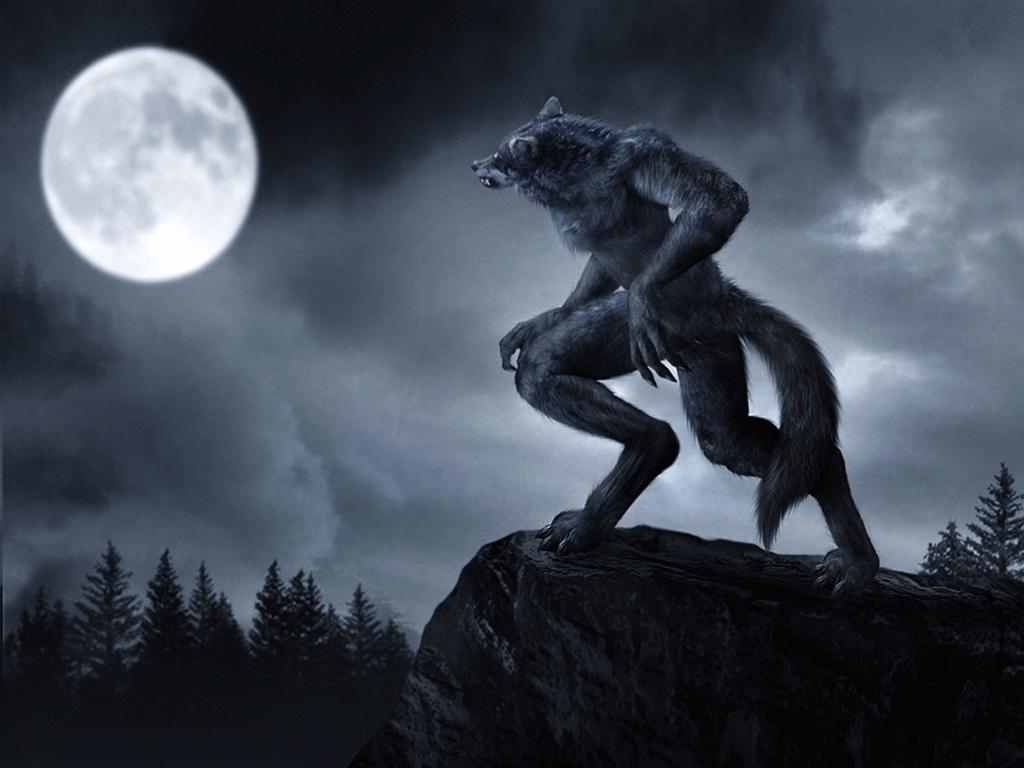 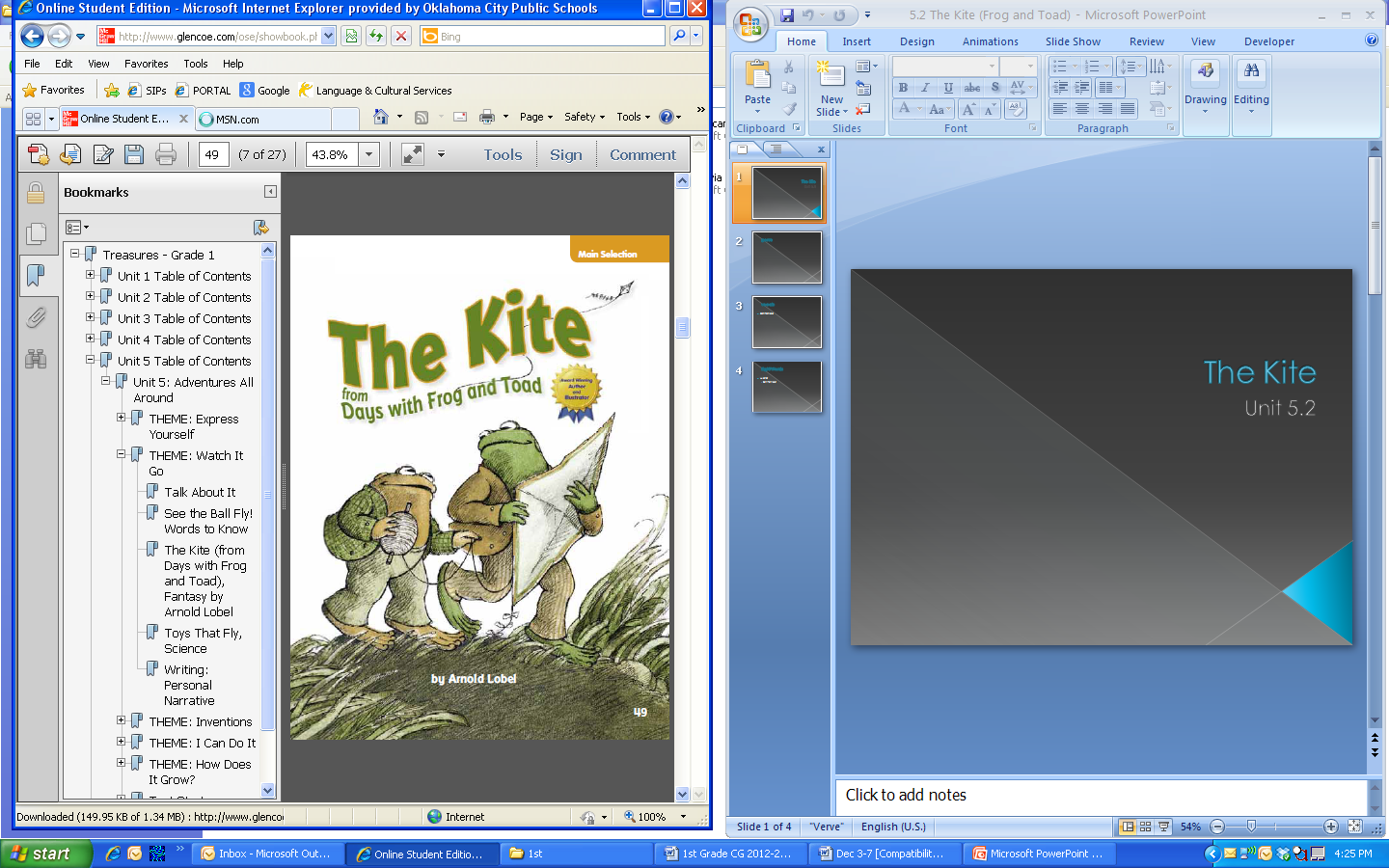 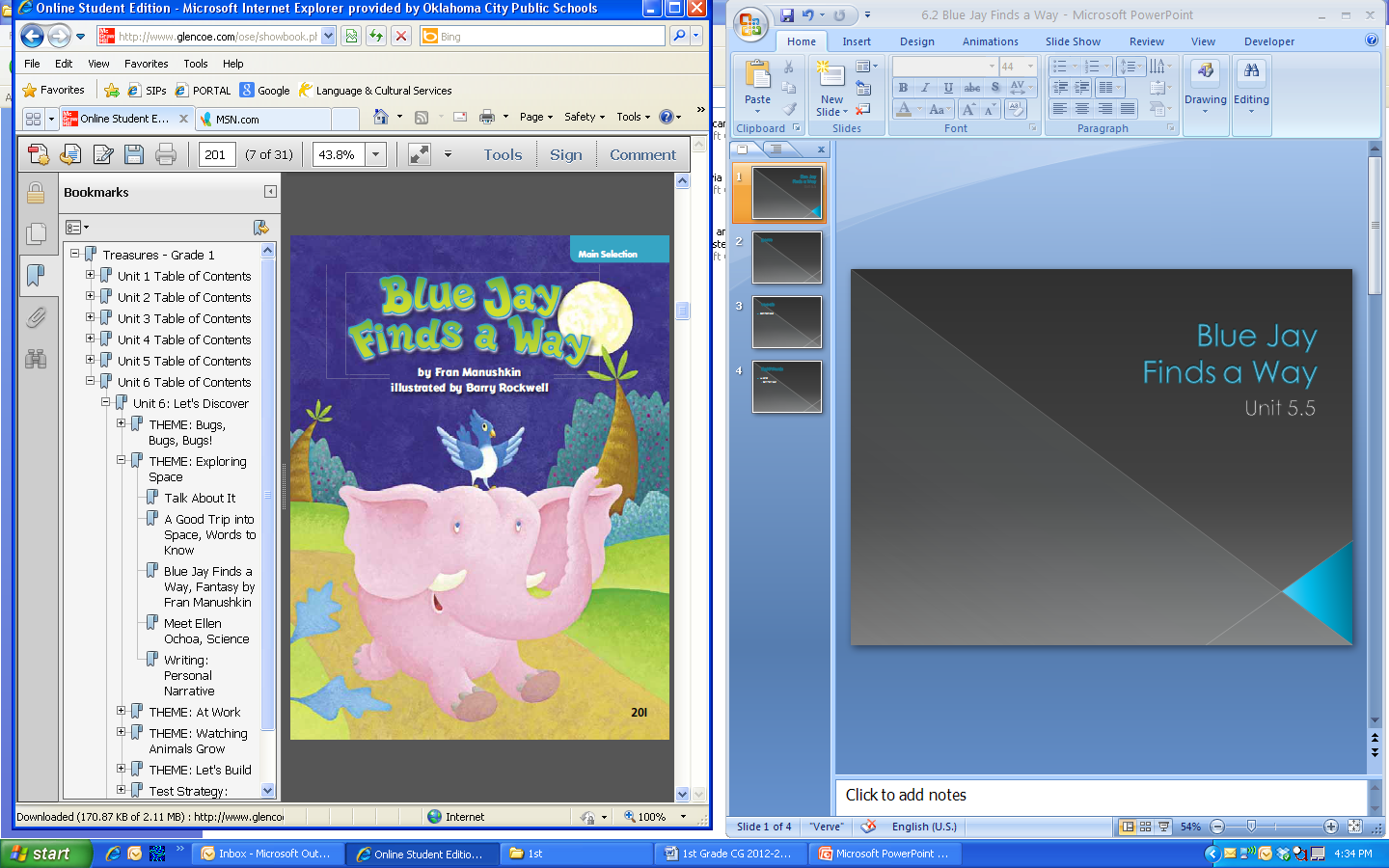 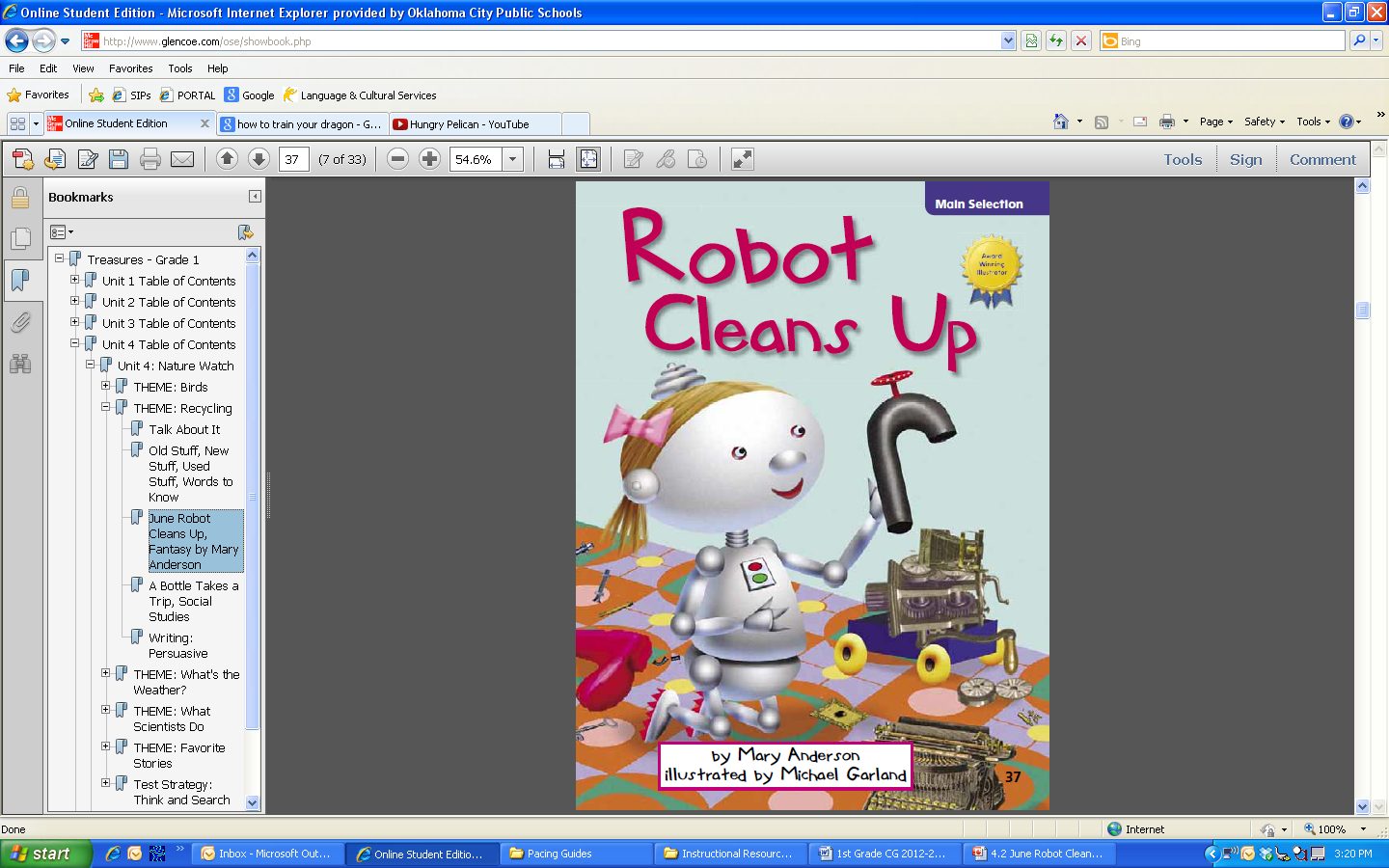 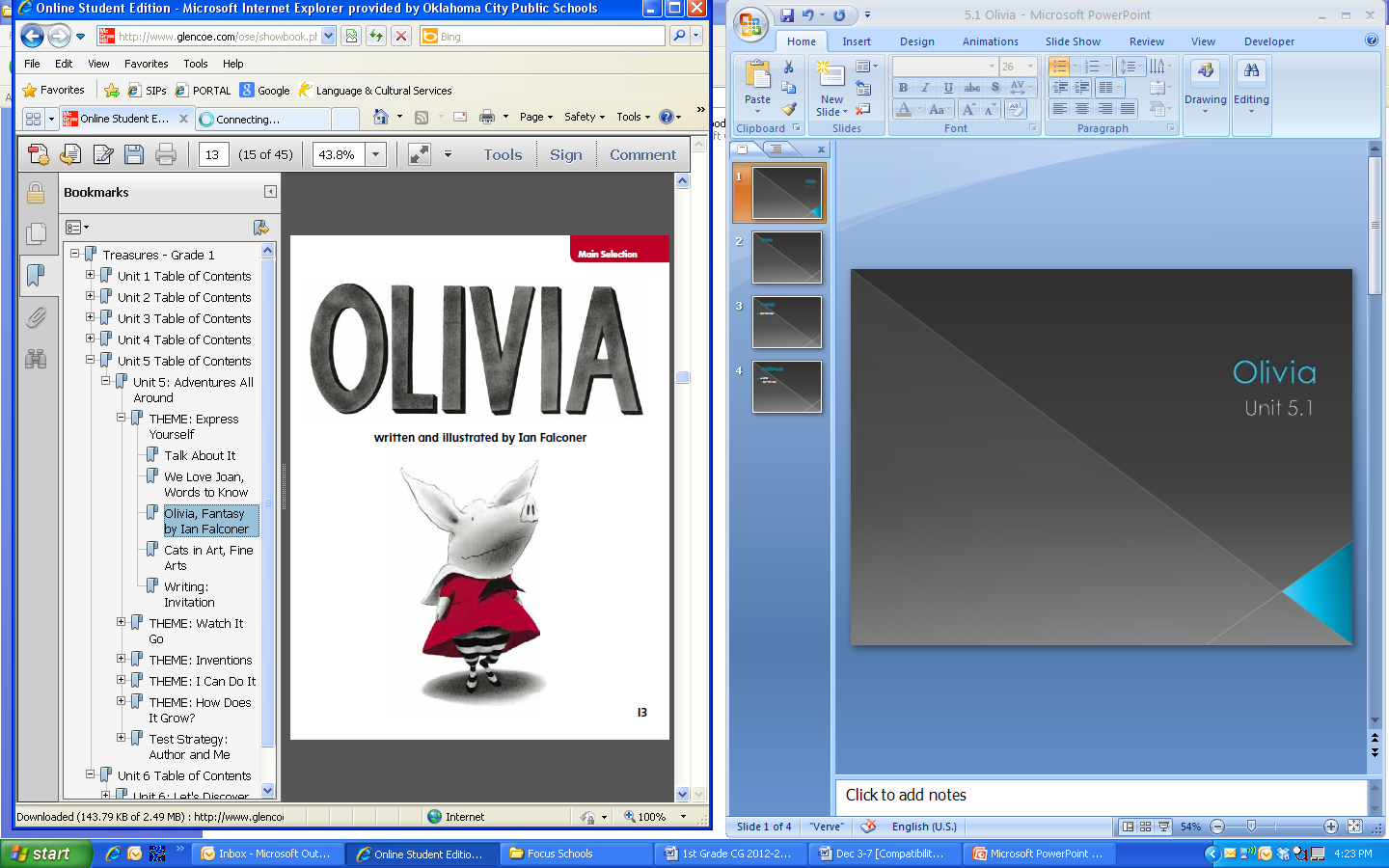 kite
Frog and Toad went to a large meadow to fly a kite.
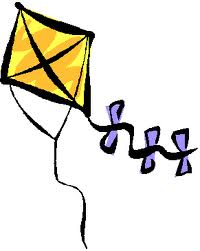 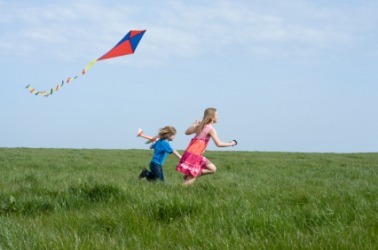 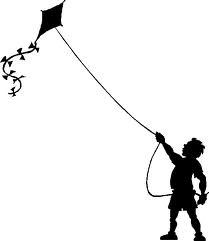 meadow
Frog and Toad went to a large meadow to fly a kite.
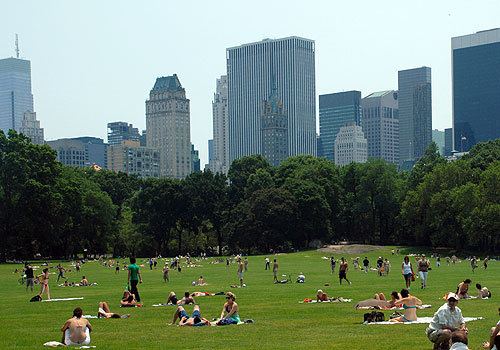 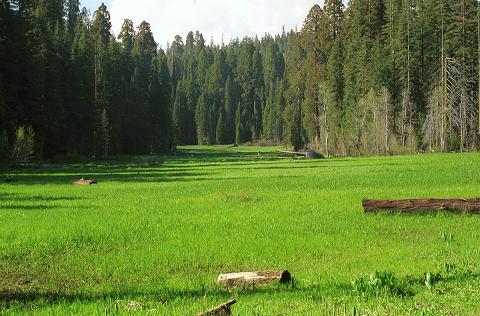 ball
“I will hold the ball of string.  You hold the kite and run,” said Frog.  

ball						ball of string
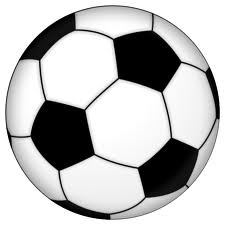 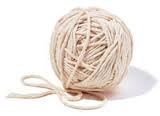 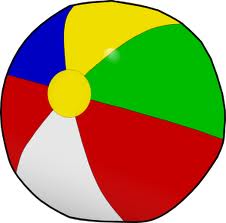 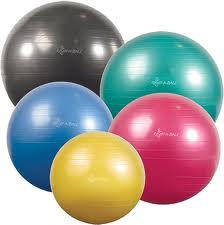 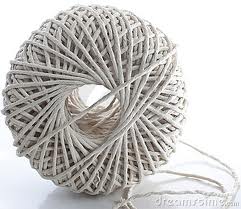 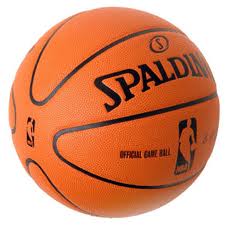 robins
Three robins were sitting in a bush.
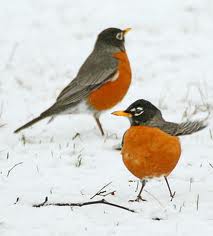 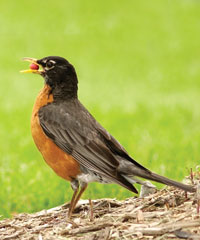 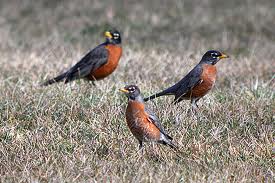 head
Wave the kite over your head.
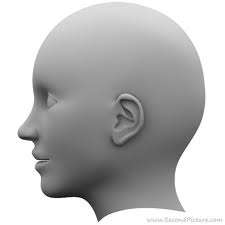 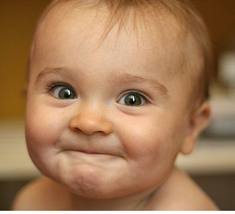 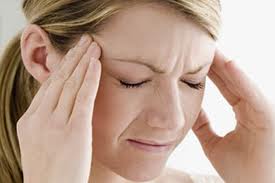 crashed down
The kite crashed down in the grass.
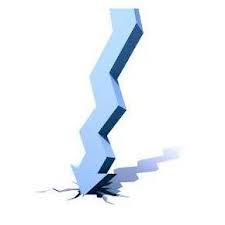 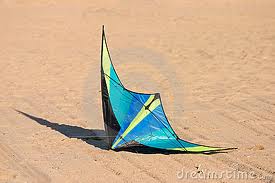 shout
Jump up and down and shout, “up, kite, up!”
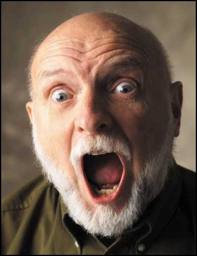 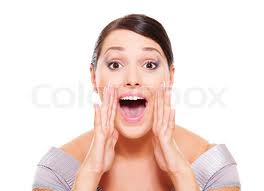 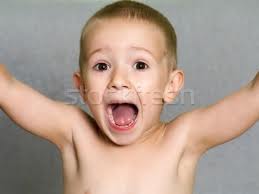 climbed
The kite climbed higher and higher.
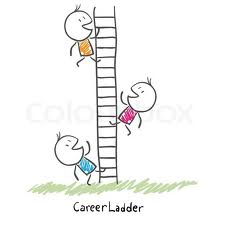 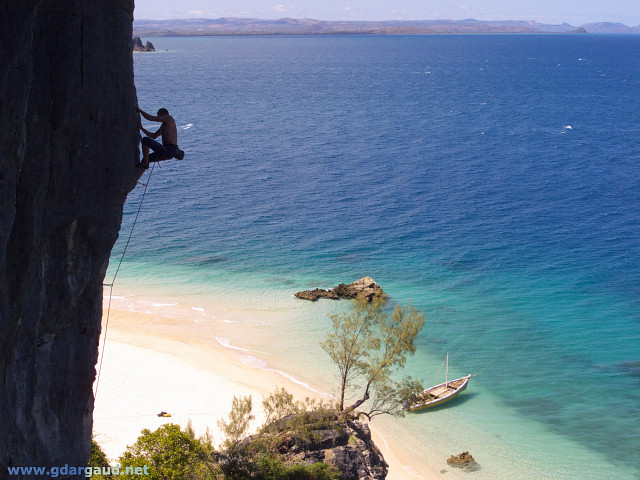 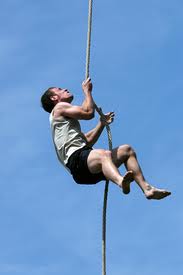 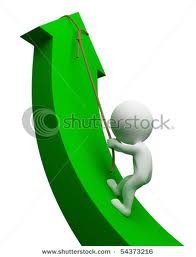 Sight Words
never
“That kite will never get off the ground,” said the robins. 
should
I think we should throw it away and go home.
perhaps
Perhaps that will make it fly.